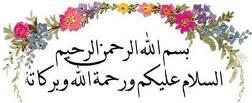 وقل رب زدني علما
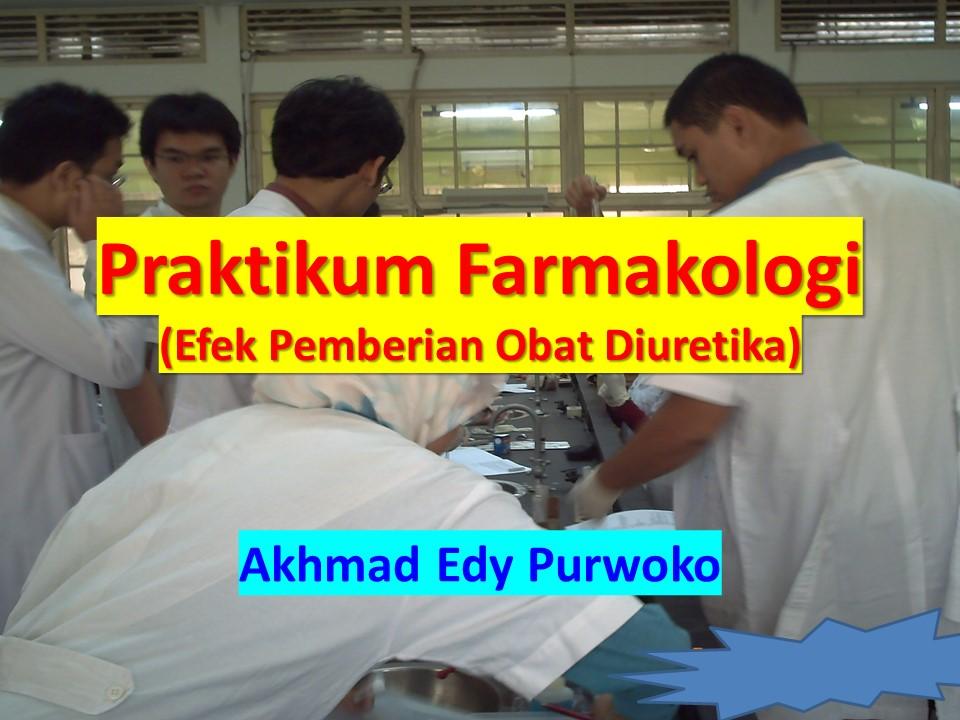 Tujuan Praktikum
Sebagai pendukung pembelajaran agar Mahasiswa lebih memahami farmakokinetik dan farmakodinamik penggunaan obat diuretik

Lebih memahami konsep farmakoterapi menggunakan obat diuretik.
DRUG
Clinical factors
	Age,Weight
	Present health disorder
	Other disease enteties
	Client drugs complience

Pharmacokinetics
	Absorbsi
	Distribution (PB)
	Metabolism (T ½)
	Excretion
Administration
	Drug form
	Route of drug administration
	Multiple drug therapy
	Drug Interaction
	
Pharmacodynamic
	Onset, peak, and duration
	Therapeutic range (therapeutic windows)
	Side effects, adverse reaction
Determinans Affecting Drug Therapy
Drug form
Tablet
Kapsul
Salut film
Syrup
Salep, cream
Injeksi
Back
Perjalanan Obat  Efek Terapi

3 Fase dialami Obat  Per Oral

FASE FARMASETIK
FASE FARMAKOKINETIK
FASE FARMAKODINAMIK
PARENTERAL
FASE FARMASETIK
Sekitar 80 % obat diberikan secara peroral
disintegrasi
Tablet
dissolusi
Rate limiting  waktu yang dibutuhkan oleh obat untuk berdisintegrasi dan sampai menjadi siap untuk diabsorpsi oleh tubuh
Farmakokinetik
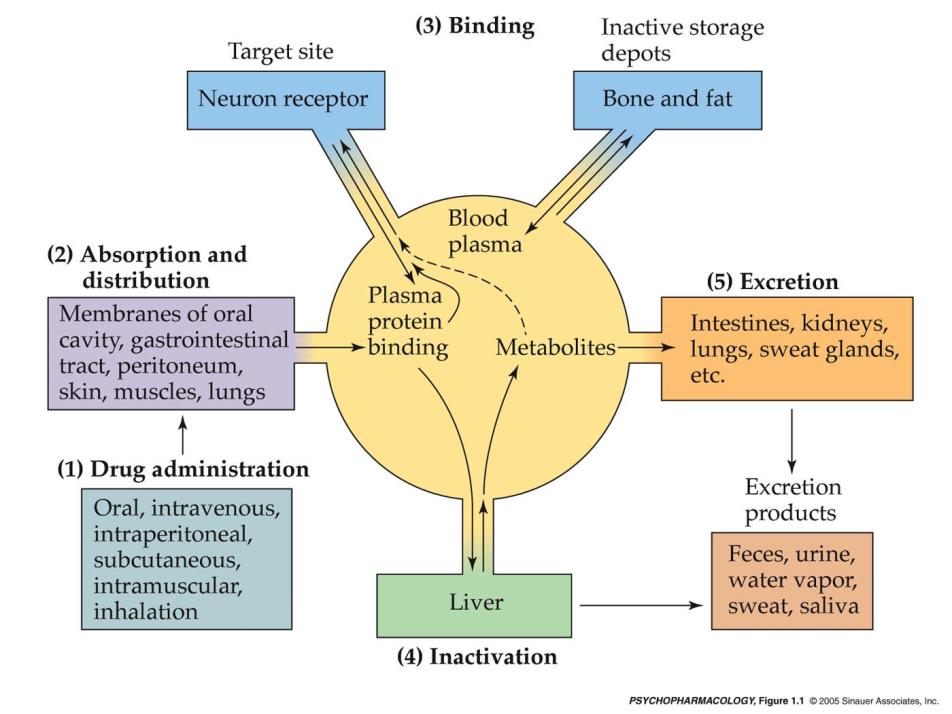 Untuk  Kadar terapi
Acute vs Steady State(Single vs Multiple Dose)
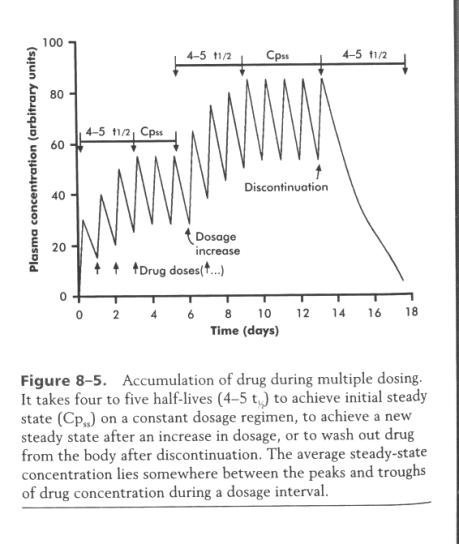 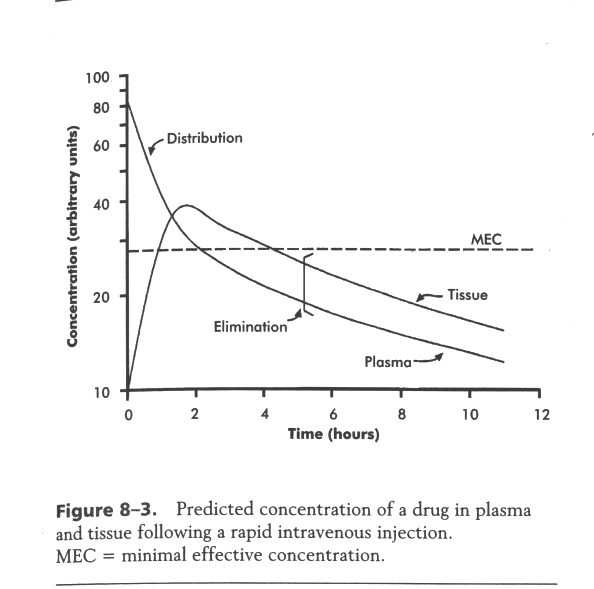 Kaitan farmakokinetik & farmakodinamik
Onset
Peak
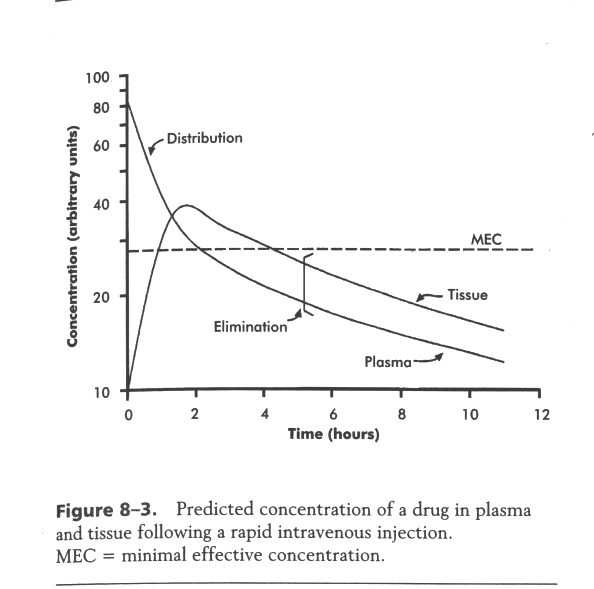 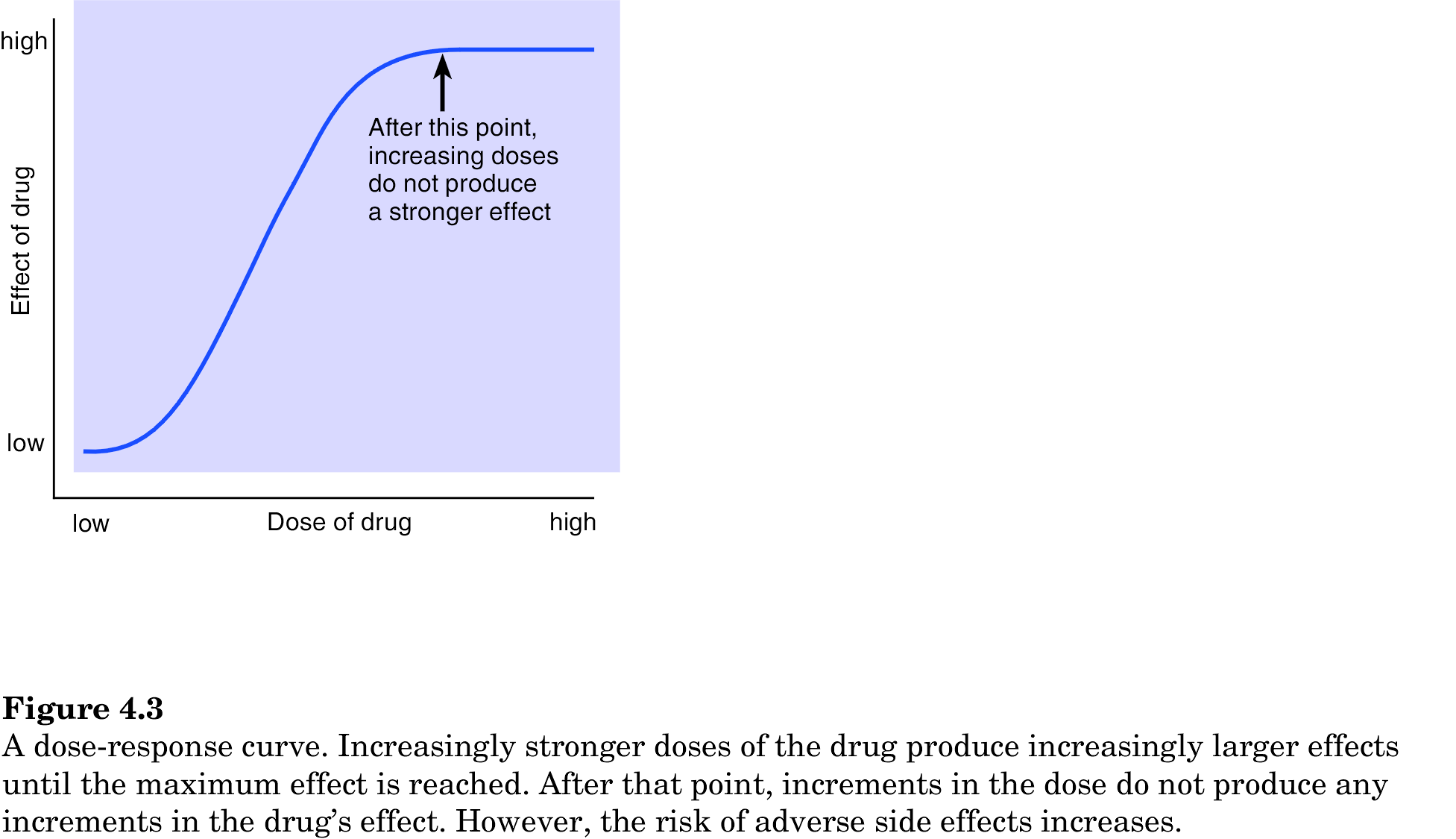 MTC
Duration
Onset
Peak
Duration
Farmakodinamik
seacara klinik
Farmakodinamik
(molekuler)
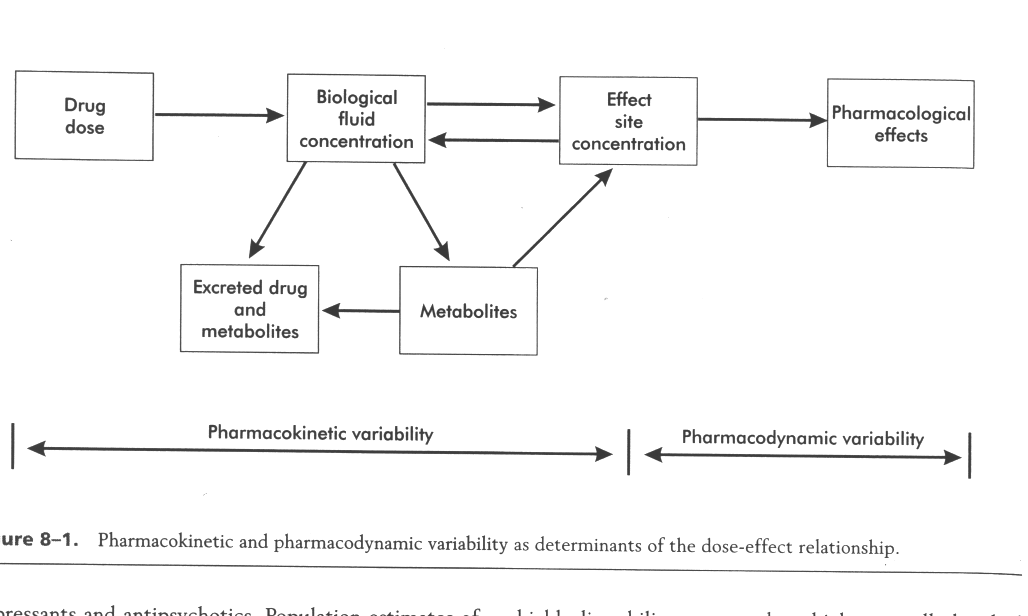 Reseptor?
Non Reseptor
Praktikum Diuretik
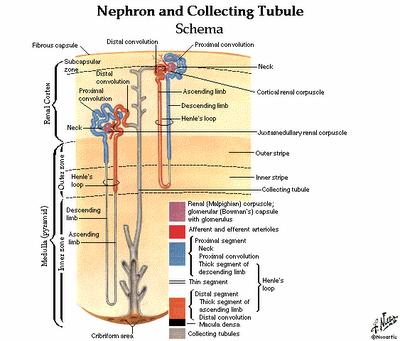 Fisiologi
Pembentukan
Urin
Titik Tangkap mekanisme aksi obat diuretik
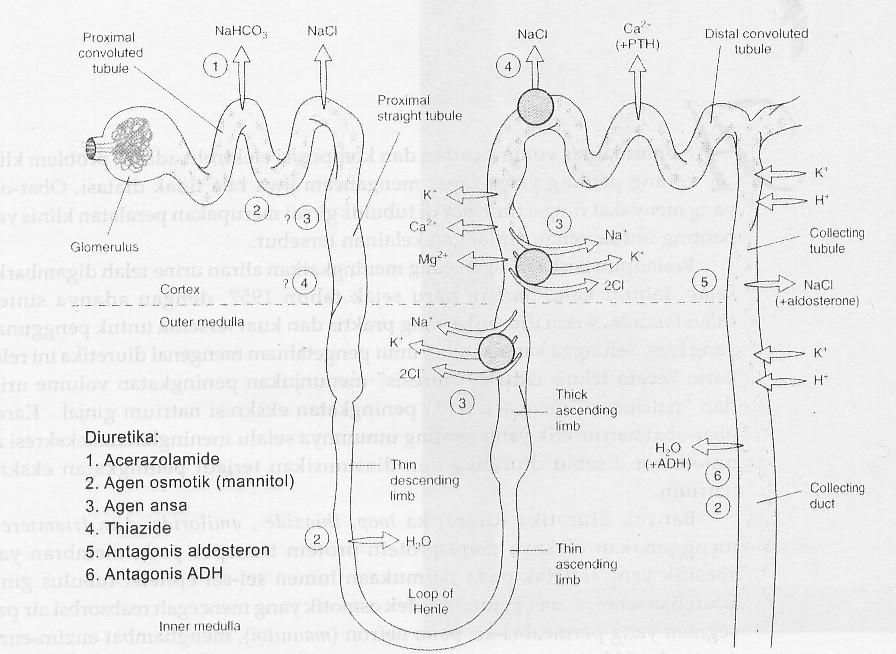 Furosemid
Mechanism of  Action
Loop diuretic; inhibits reabsorption of sodium and chloride ions at proximal and distal renal tubules and loop of Henle; by interfering with chloride-binding cotransport system, causes increases in water, calcium, magnesium, sodium, and chloride 
Absorption
Bioavailability: 47-64% (PO) 
Onset: 30-60 min (PO/SL); 30 min (IM); 5 min (IV) 
Peak effect: <15 min (IV); 1-2 hr (PO/SL)
Duration: 2 hr (IV); 6-8 hr (PO)
Distribution
Protein bound: 91-99%
Vd: 0.2 L/kg
Metabolism
Metabolized in liver (~10%)
Metabolite: Glucuronide (2-amino-4-chloro-5-sulfamoylanthranilic acid [saluamine]) (activity unknown)
Elimination
Half-life: 30-120 min (normal renal function); 9 hr (end-stage renal disease)
Dialyzable: No
Renal clearance: 2 mL/min/kg
Excretion: Urine (PO, 50%; IV, 80%)
       http://reference.medscape.com/drug/lasix-furosemide-342423#10
Kegiatan Praktikum: Pilih Probandus
Memenuhi Syarat  Inform consent
(-) kontraindikasi mutlak
Sebaiknya T 120 mmHg
Kosongkan Kandung Kemih
Kemudian Minum Obat
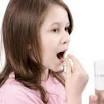 Minum obat
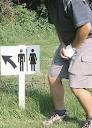 Tampung Urin
Tiap 15’
[Perlakuan]
[Kontrol]
Amati  perbedaan  outcome
Diskusi meliputi
Bagaimana perbedaan outcome bisa terjadi
Bagaimana ada outcome yang tidak diharapkan (efek kurang atau efek berlebih)
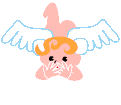 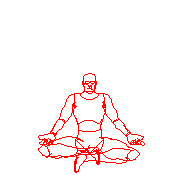 Thank u for your kind attention
Wassalamu'alaikum Wr. Wb.
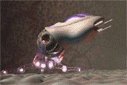